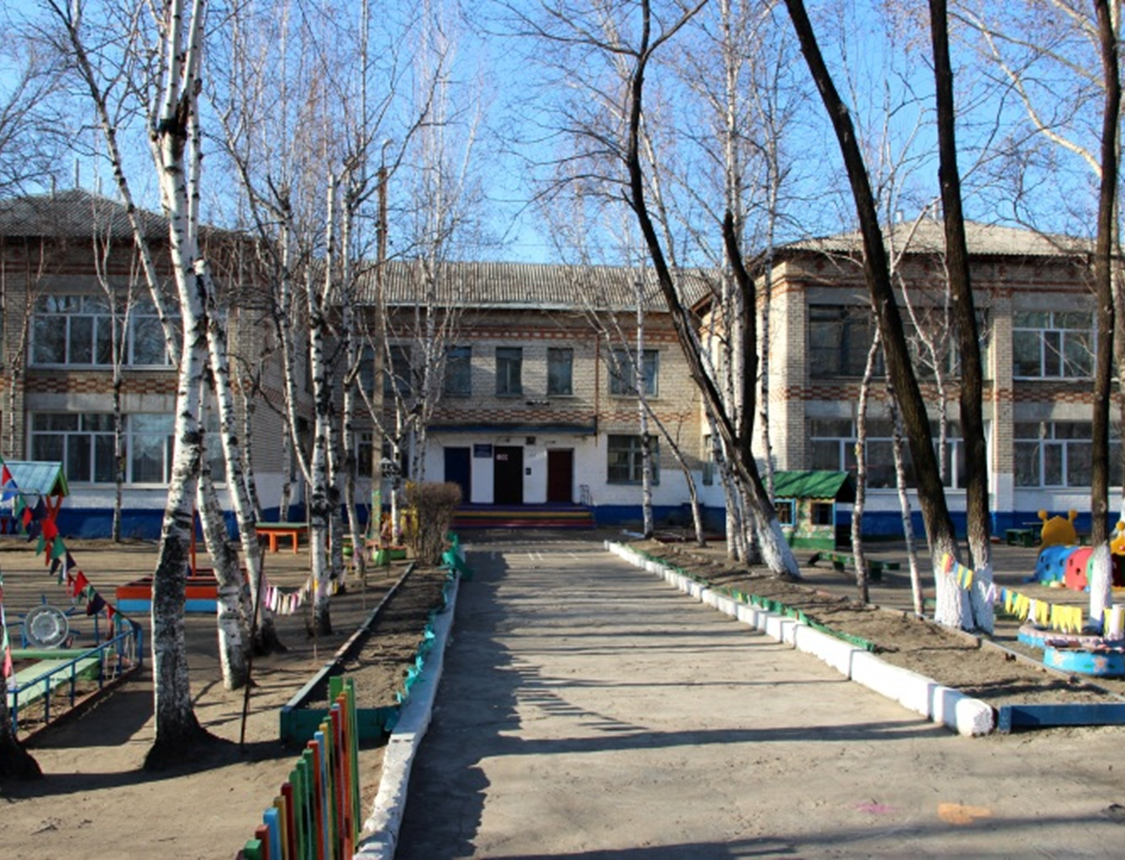 Муниципальное автономное дошкольное образовательное учреждение 
«Детский сад № 32 города Благовещенска»
МАДОУ «ДС № 32 
г. Благовещенска»
корпус № 1
ул. Зеленая, 4
корпус № 2
ул. Молодежная, 27
первая младшая группа - 1
младшая группа
вторая младшая группа - 3
средняя группа - 3
старшая
группа
старшая группа - 2
406 детей
подготовительная группа - 3
В ДОУ  работают 23 педагога, из них:                                                         - 1 музыкальный руководитель
Образование:
9 – высшее
13 – среднее специальное

  

           Категория:
                  6 – высшая
          9 – первая
Муниципальное автономное
 дошкольное образовательное 
учреждение 
«Детский сад № 32 
города Благовещенска»
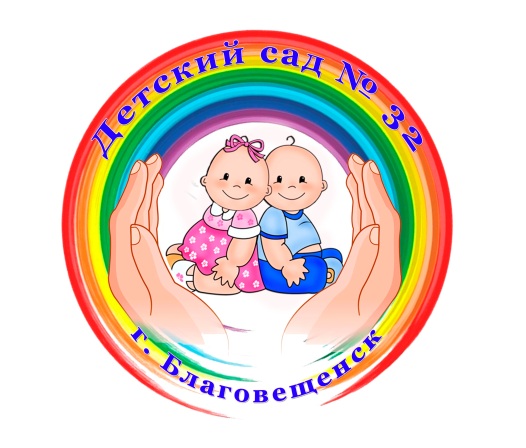 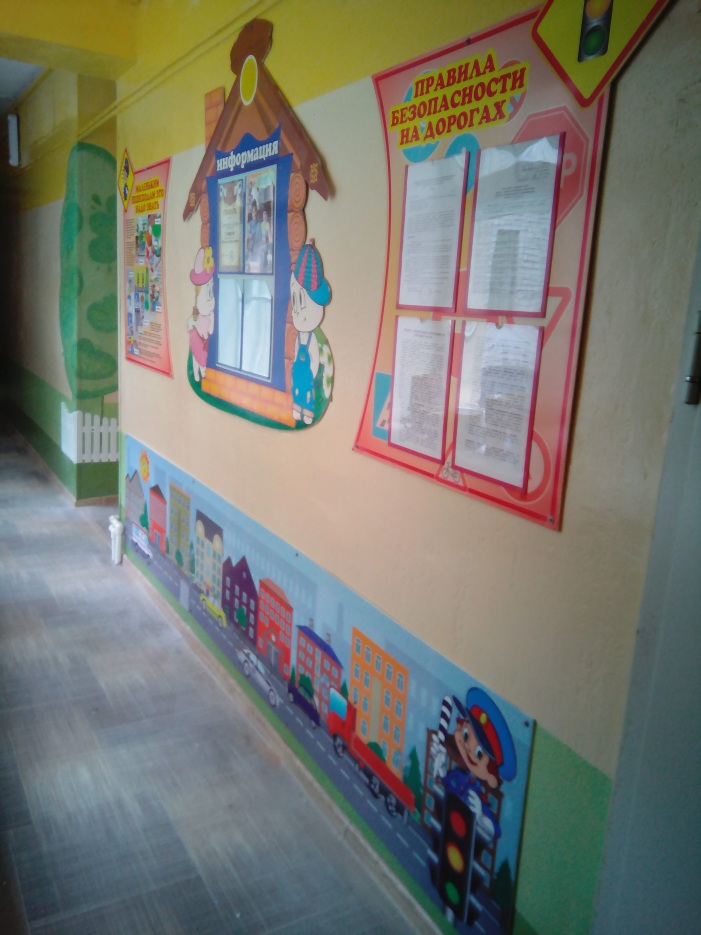 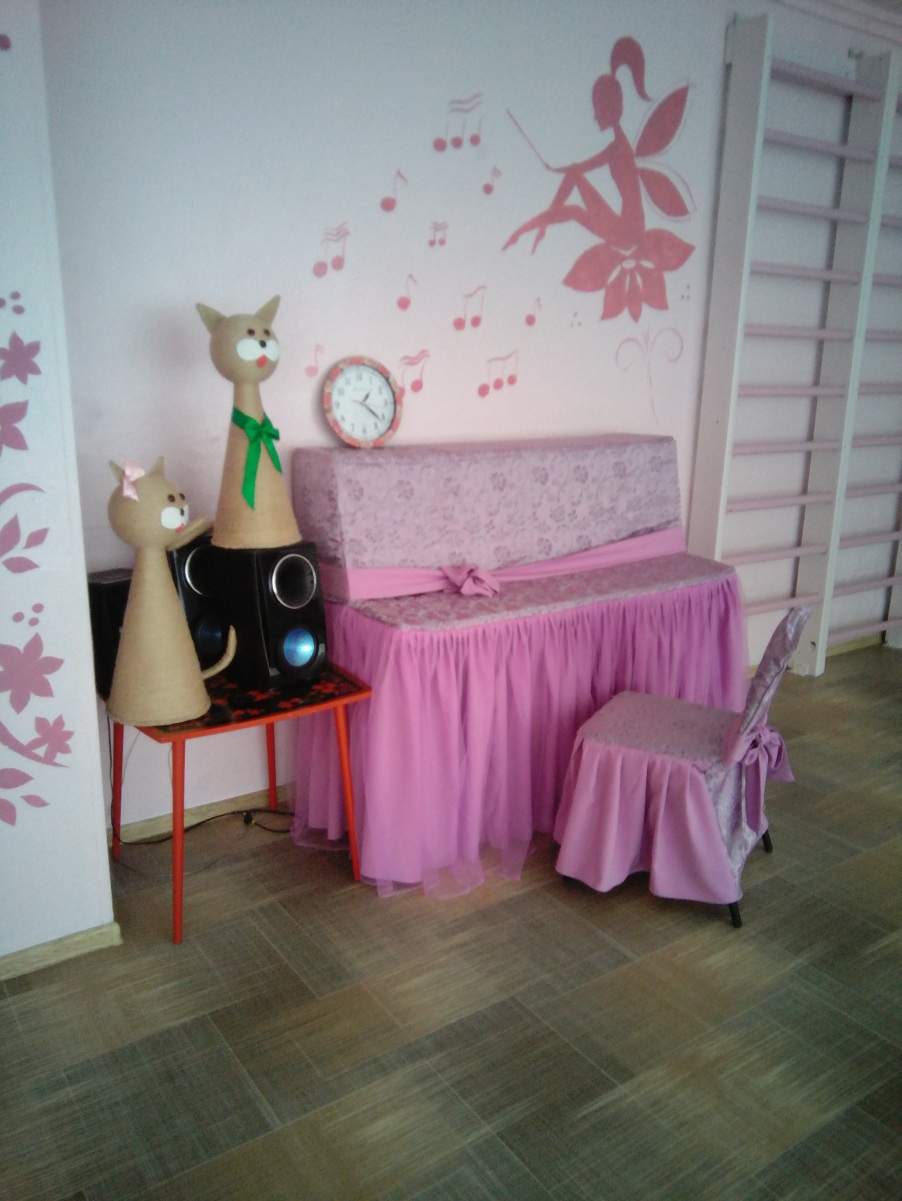 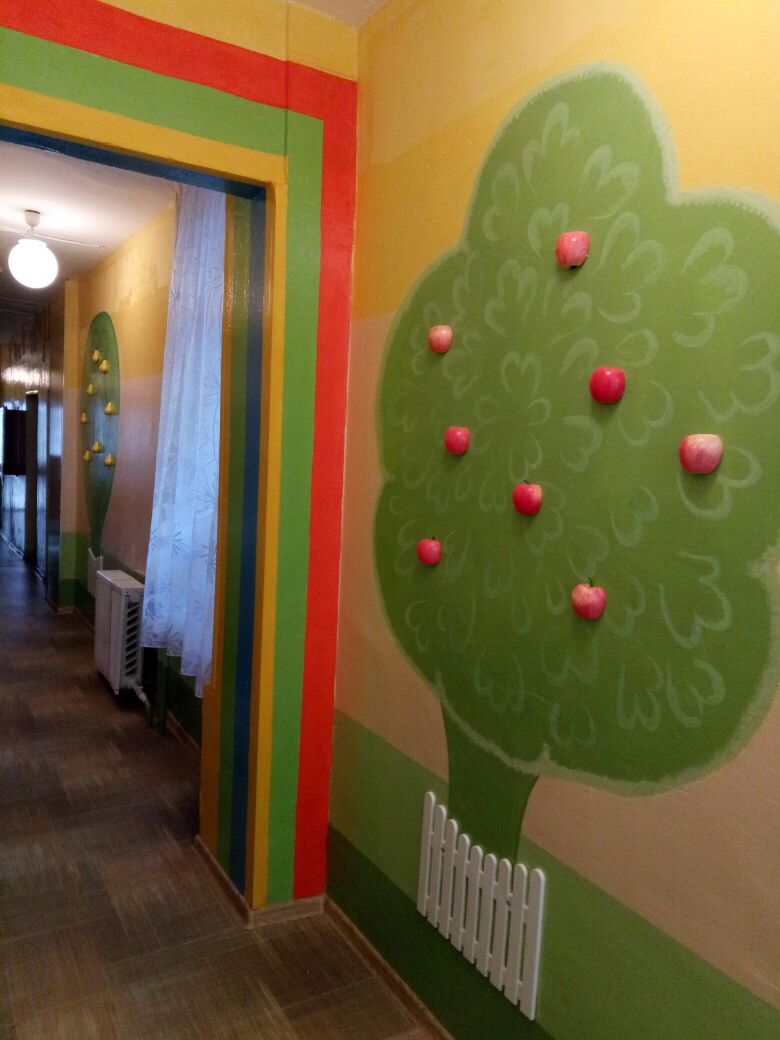 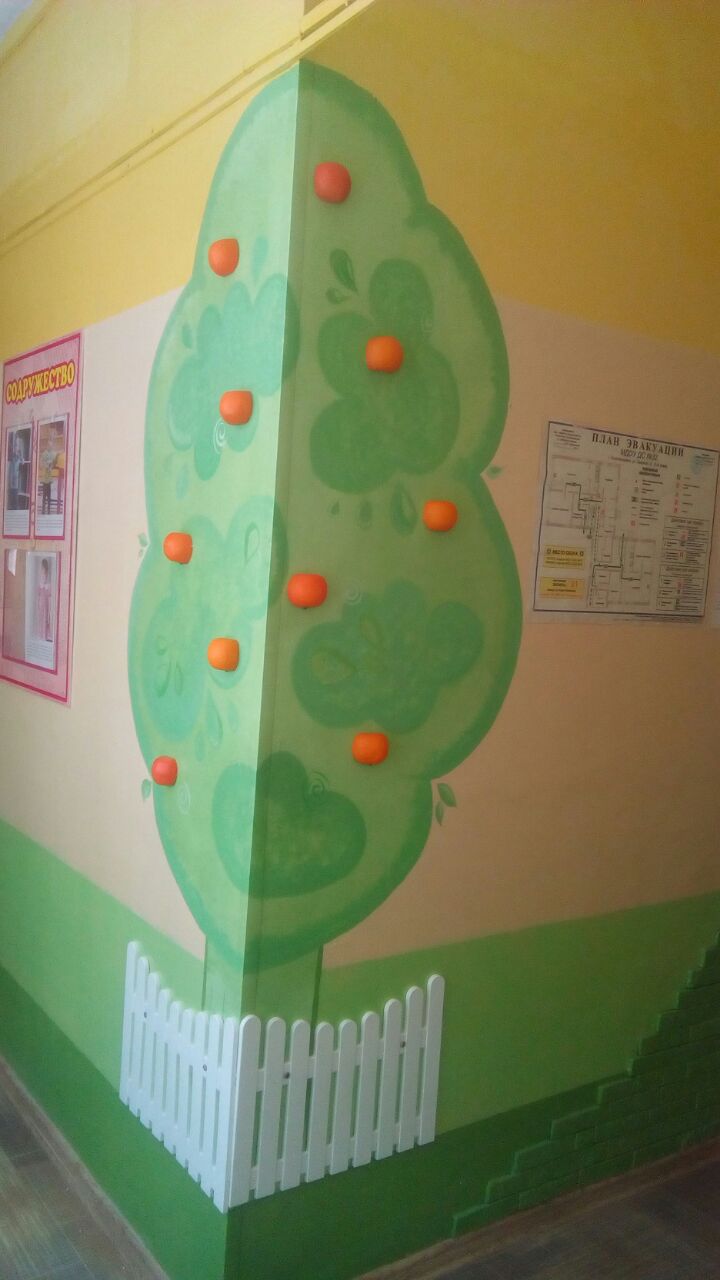 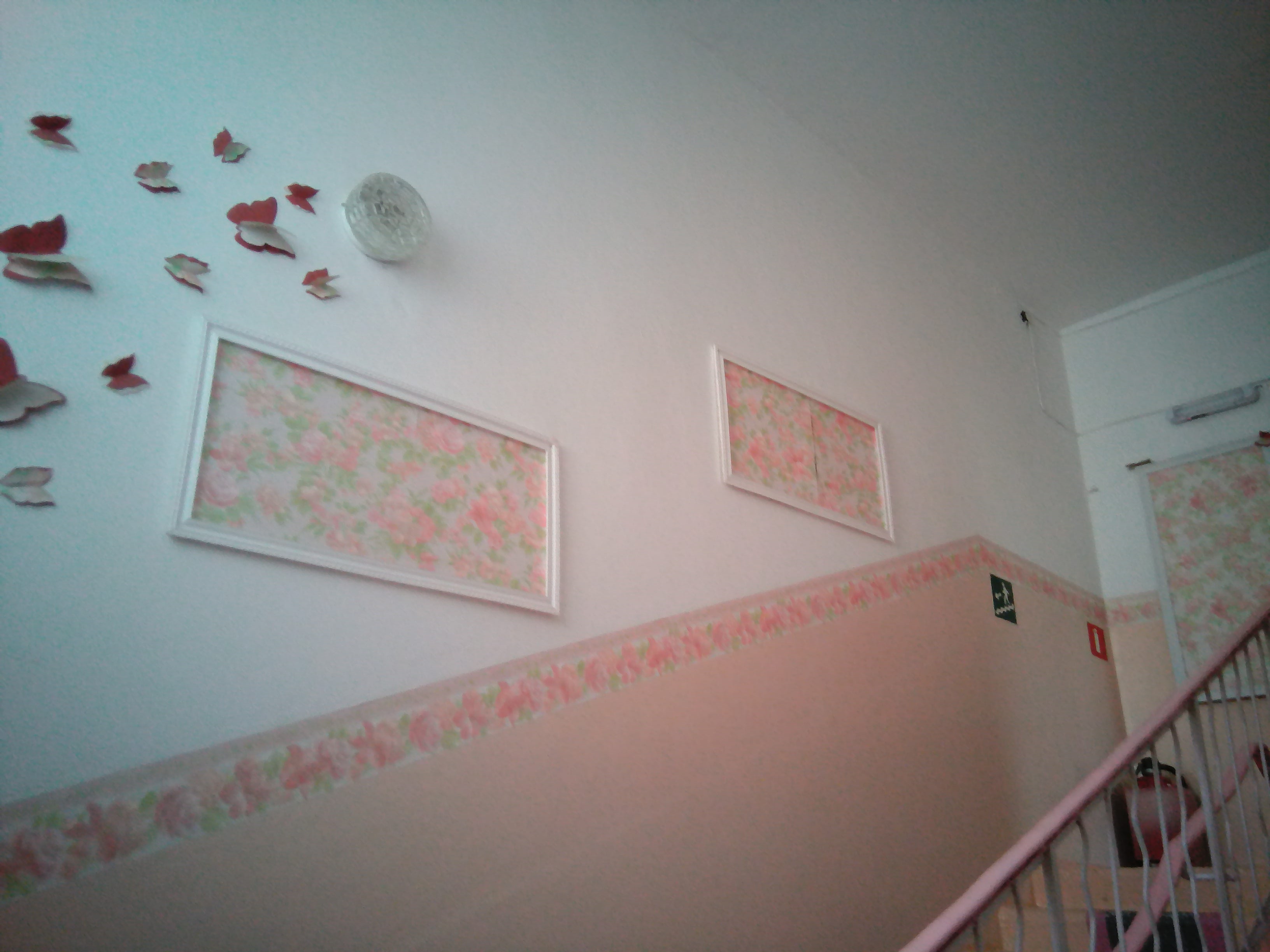 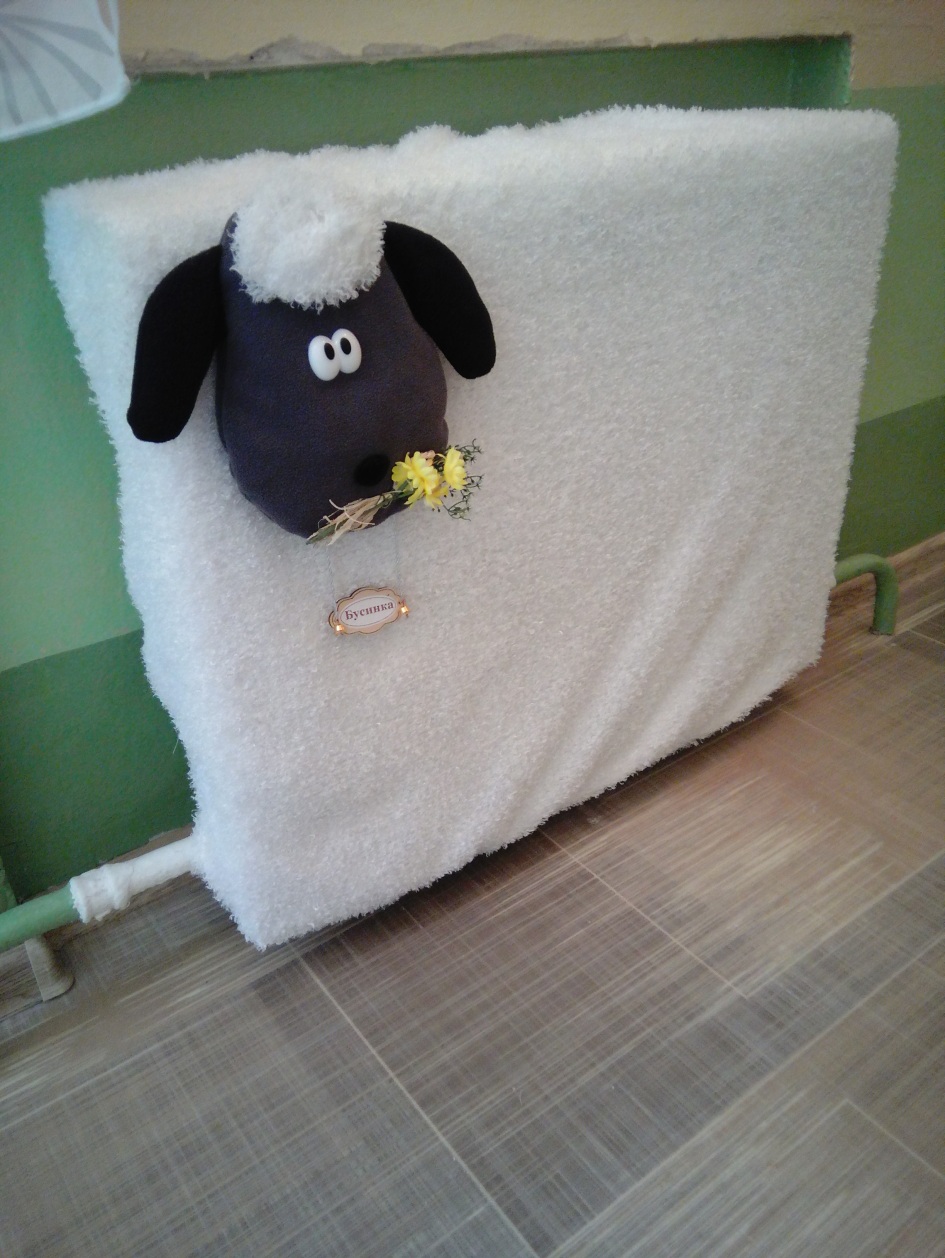 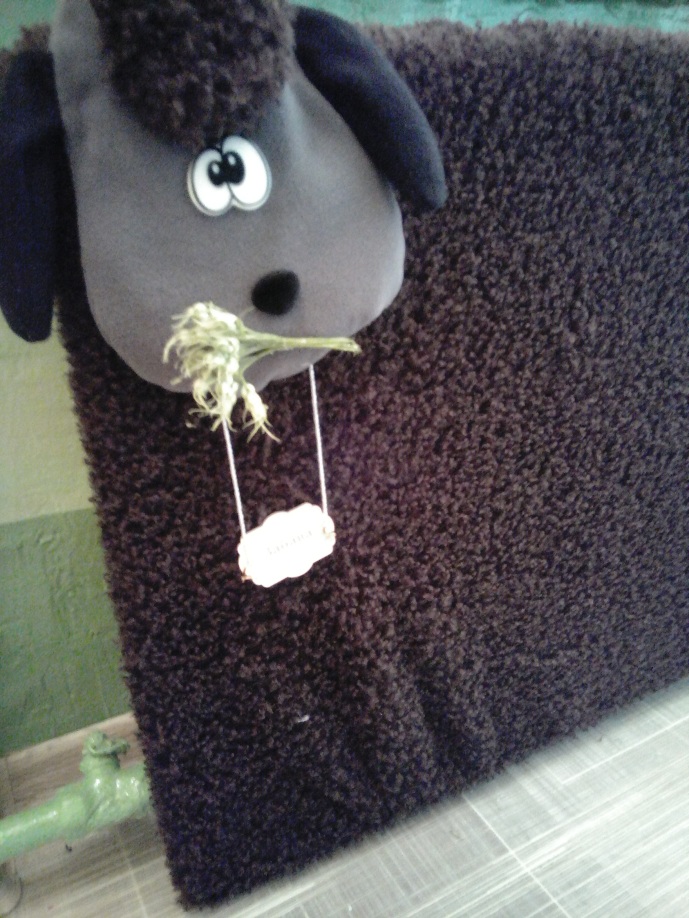 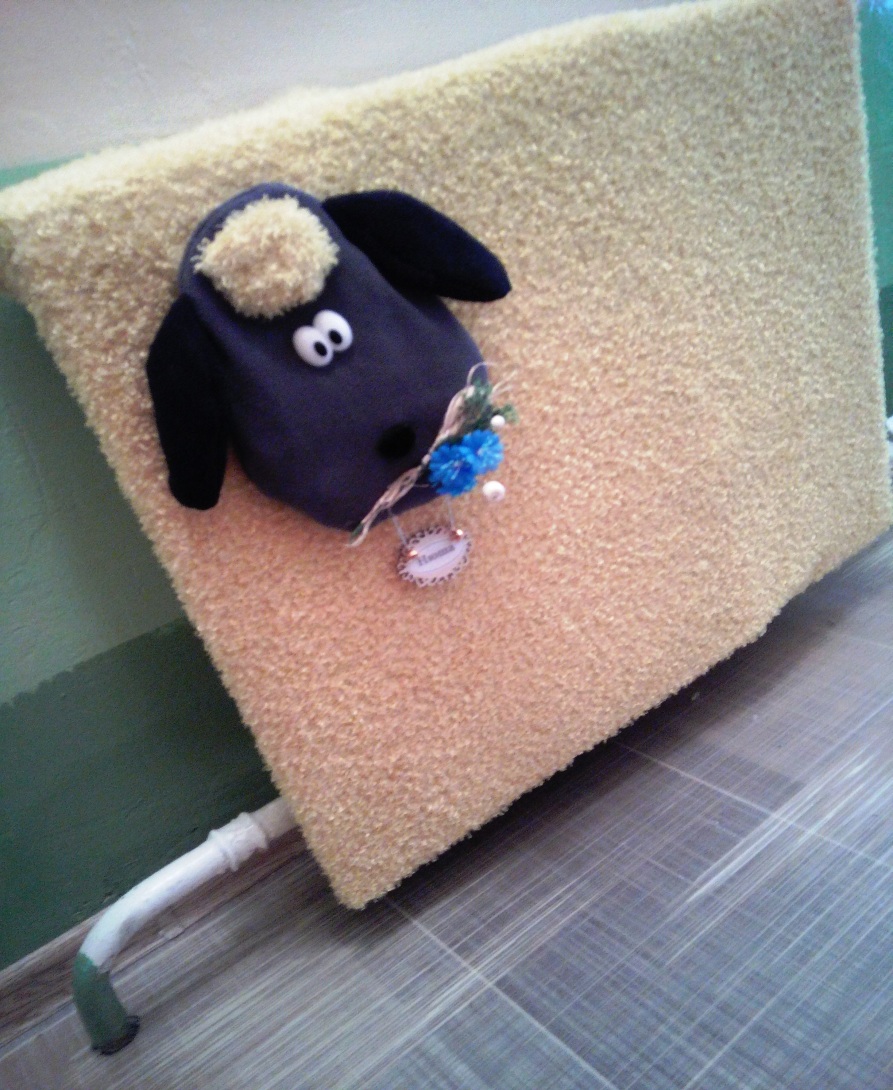 Наш сад:
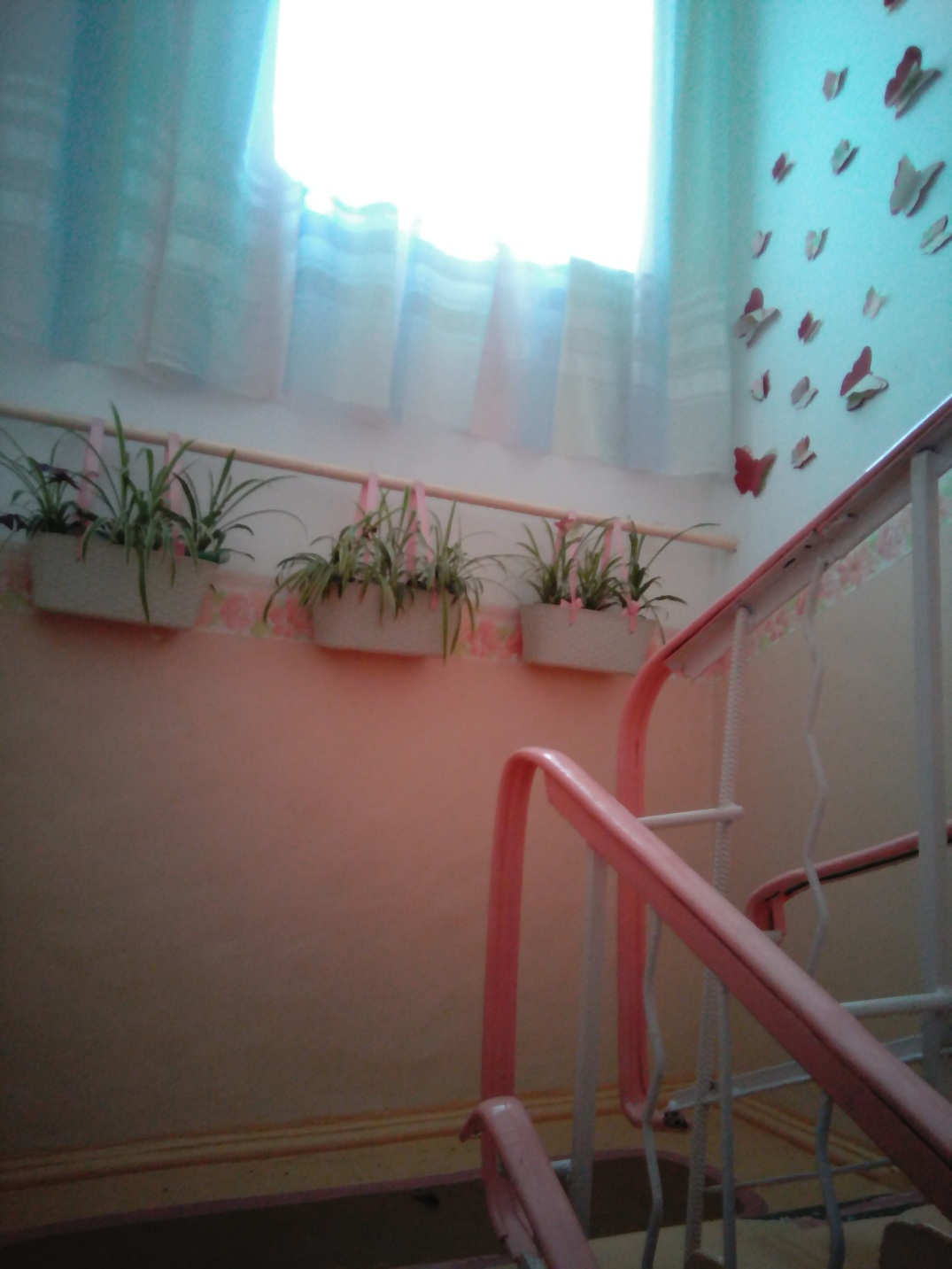 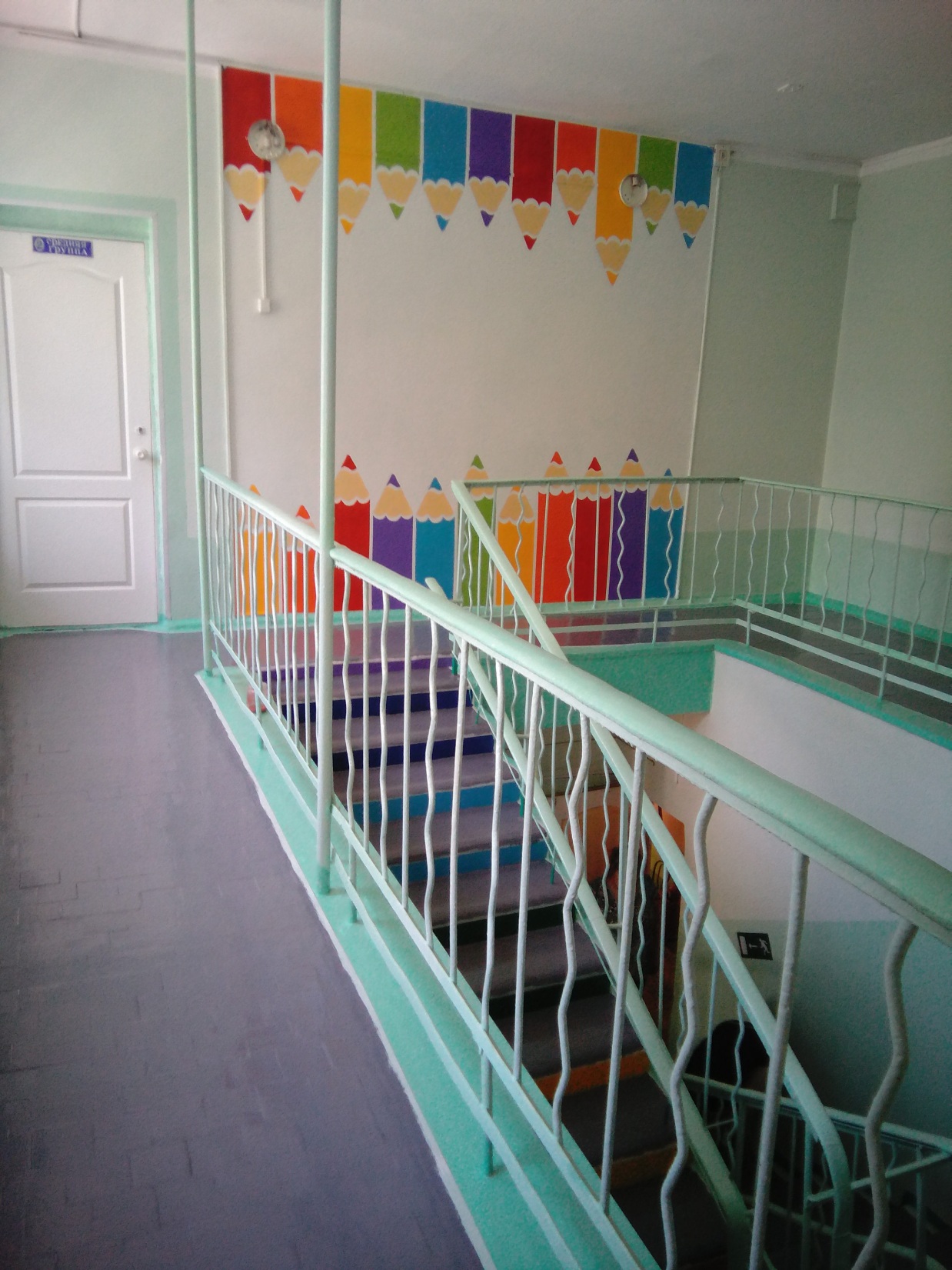 Наш детский сад  работает по образовательной программе, созданной на основе программы
«От рождения до школы» 
под ред. Н.Е. Веракса, М.А. Васильевой, 
Т.С. Комаровой.
Платные услуги:
Платные услуги:
Платные услуги:
Адрес нашего сайта: